Centrum oceňování majetku
Specializační studiumOceňování obchodních závodů (podniků)Metody oceňování podniku 11/14
Ing. Ladislav Řezníček, MBA
Centrum oceňování majetku

www.com.tul.cz
Metody oceňování podniku 11/14
Obsah
Typy finančních institucí 
Specifika finančních institucí z pohledu oceňování
Oceňování DFC, DDM a metodou násobků
3
Centrum oceňování majetku
Metody oceňování podniku 11/14
Typy finančních podniků (finančních institucí)
Banky: Získávají peníze z rozdílu mezi úrokovými sazbami na vkladech a úvěrech a z dalších služeb poskytovaných vkladatelům a věřitelům.
Pojišťovny: Vydělávají na pojistných prémiích a výnosech z investičních portfolií.
Investiční banky: Poskytují poradenské služby a produkty pro firmy, které hledají kapitál nebo realizují akvizice a prodeje.
Investiční firmy: Nabízejí investiční poradenství a spravují portfolia klientů za poradenské a prodejní poplatky.
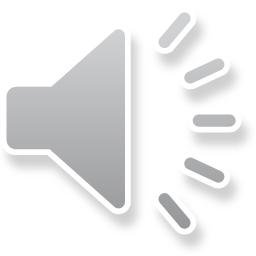 4
[Speaker Notes: Každý typ finančního podniku má své specifické funkce, způsoby získávání příjmů a přínosy pro ekonomiku jako celek. Rozlišujeme několik hlavních typů finančních podniků: banky, pojišťovny, investiční banky a investiční firmy. Tento text se zaměří na jejich charakteristiky a způsob, jakým generují své příjmy.Banky jsou základním typem finančních institucí, které se zabývají přijímáním vkladů, poskytováním úvěrů a dalšími finančními službami. Hlavním zdrojem příjmů bank je rozdíl mezi úrokovými sazbami na vkladech a úvěrech, známý jako úroková marže. Banky získávají peníze tím, že platí nižší úrokové sazby na vklady a účtují vyšší úrokové sazby na úvěry. Kromě toho banky generují příjmy z různých poplatků za služby poskytované vkladatelům a věřitelům, jako jsou poplatky za zpracování transakcí, vedení účtů nebo za vydávání platebních karet.
Pojišťovny jsou dalším významným typem finančních institucí. Jejich hlavním zdrojem příjmů jsou pojistné prémie, které klienti platí za pojištění. Pojišťovny tyto prémie investují do různých finančních nástrojů, čímž generují výnosy z investičních portfolií. Úspěch pojišťoven závisí na jejich schopnosti efektivně řídit rizika a spravovat investice tak, aby výnosy převyšovaly náklady na vyplácení pojistných plnění. Diversifikace investičního portfolia a přesná kalkulace rizik jsou klíčové pro zajištění finanční stability pojišťoven.
Investiční banky se zaměřují na poskytování specializovaných finančních služeb firmám a institucím. Mezi hlavní činnosti investičních bank patří poradenství při získávání kapitálu, realizaci akvizic a prodejů, a podpora při vydávání cenných papírů. Investiční banky vydělávají na poplatcích za poradenské služby, provize z prodeje a nákupu cenných papírů a dalších finančních transakcí. Tyto instituce hrají klíčovou roli v kapitálových trzích, protože pomáhají firmám získávat potřebné finanční prostředky pro růst a rozvoj.
Investiční firmy se zabývají poskytováním investičního poradenství a správou portfolií klientů. Tyto firmy nabízejí služby, jako je analýza trhů, výběr investičních nástrojů a správa aktiv s cílem dosáhnout co nejvyšších výnosů pro své klienty. Příjmy investičních firem pocházejí z poradenských a prodejních poplatků, které si účtují za své služby. Investiční firmy mohou nabízet své služby jak jednotlivcům, tak institucionálním investorům, a jejich úspěch závisí na schopnosti dosahovat výnosů, které převyšují tržní průměr.]
Metody oceňování podniku 11/14
Specifika finančních institucí – struktura aktiv a pasiv
Aktiva: Finanční firmy mají často velký podíl finančních aktiv, jako jsou půjčky, investice a cenné papíry. Tato aktiva mohou mít různou likviditu a riziko.
Banky: Vlastní velké množství úvěrů, investic do cenných papírů a hotovosti.
Pojišťovny: Drží investiční portfolia složená z dluhopisů, akcií a dalších finančních aktiv.
Pasiva: Struktura financování finančních firem je často složitější a zahrnuje vklady, vydané dluhopisy, pojistné rezervy a jiné formy financování.
Banky: Financují se převážně prostřednictvím vkladů klientů a vydaných dluhopisů.
Pojišťovny: Mají pasiva ve formě pojistných závazků, které jsou výsledkem uzavřených pojistných smluv.
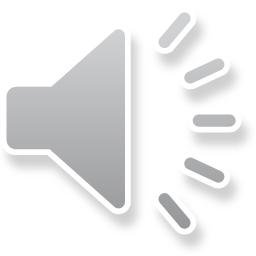 5
[Speaker Notes: Oceňování finančních institucí je specifické zejména kvůli jejich unikátní struktuře aktiv a pasiv. Finanční firmy, jako jsou banky a pojišťovny, mají často složitou a rozmanitou strukturu svých aktiv, která zahrnuje zejména finanční aktiva, jako jsou půjčky, investice a cenné papíry. Tato aktiva mohou mít různou úroveň likvidity a rizika, což významně ovlivňuje jejich oceňování.Banky jsou typickým příkladem finanční instituce s významným podílem úvěrů, investic do cenných papírů a hotovosti v bilanci aktiv. Úvěry, které poskytují svým klientům, představují významnou část jejich aktiv a jsou zdrojem jejich příjmů. Investice do cenných papírů a hotovost pak slouží jako nástroje pro řízení likvidity a rizika. Banky musí pečlivě sledovat kvalitu svých úvěrů a investic, aby minimalizovaly riziko nesplácení a ztrát.Pojišťovny, na rozdíl od bank, drží především investiční portfolia složená z dluhopisů, akcií a dalších finančních aktiv. Tato aktiva jsou určena k pokrytí budoucích pojistných závazků, které vyplývají z uzavřených pojistných smluv. Pojišťovny investují do různých typů aktiv s cílem dosáhnout co nejvyššího výnosu při zachování přiměřené úrovně rizika. Kvalita a složení investičního portfolia jsou klíčovými faktory při oceňování pojišťoven.Struktura pasiv finančních institucí je rovněž komplexní a zahrnuje různé formy financování. Banky se převážně financují prostřednictvím vkladů svých klientů, které tvoří významnou část jejich pasiv. Kromě toho vydávají dluhopisy a další dluhové nástroje, aby získaly dodatečné finanční prostředky. Tyto zdroje financování jsou klíčové pro jejich operace a schopnost poskytovat úvěry a další finanční služby.Pojišťovny mají naopak pasiva ve formě pojistných závazků, které jsou výsledkem uzavřených pojistných smluv. Tyto závazky představují budoucí platby pojistného plnění, které musí pojišťovny pokrýt z výnosů svých investičních portfolií. Pro pojišťovny je klíčové správně odhadnout výši těchto závazků a zajistit, aby jejich investice byly dostatečně likvidní a výnosné.]
Metody oceňování podniku 11/14
Specifika finančních institucí – regulace a kapitálové požadavky
Regulace: Finanční firmy podléhají přísným regulačním požadavkům, které ovlivňují jejich kapitálovou strukturu a finanční výsledky. Například Basel III pro banky a Solvency II pro pojišťovny stanovují minimální kapitálové požadavky.
Kapitálové požadavky: Tyto požadavky určují, kolik kapitálu musí finanční firmy držet v poměru k rizikům, která podstupují. To ovlivňuje jejich schopnost generovat výnosy a růst.
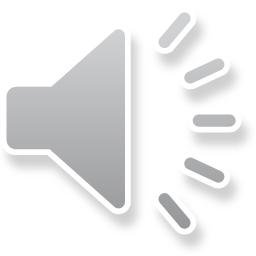 6
[Speaker Notes: Oceňování finančních institucí je komplexní proces, který je ovlivněn řadou specifických faktorů, mezi něž patří především regulace a kapitálové požadavky. Tyto dvě oblasti hrají klíčovou roli při určování hodnoty finančních firem, protože mají přímý dopad na jejich kapitálovou strukturu, finanční výsledky a schopnost generovat výnosy a růst.Finanční instituce, jako jsou banky a pojišťovny, podléhají přísným regulačním požadavkům, které stanovují rámec pro jejich fungování. Tyto regulace jsou navrženy tak, aby zajišťovaly stabilitu finančního systému, chránily vklady klientů a minimalizovaly rizika spojená s finančními aktivitami. Mezi nejvýznamnější regulační normy patří Basel III pro banky a Solvency II pro pojišťovny. Tyto normy stanovují minimální kapitálové požadavky, které musejí finanční instituce splňovat, aby mohly nadále operovat na trhu.Kapitálové požadavky hrají klíčovou roli při oceňování finančních institucí, protože určují, kolik kapitálu musí tyto firmy držet v poměru k rizikům, která podstupují. Basel III například vyžaduje, aby banky držely určitou úroveň vlastního kapitálu v poměru ke svým rizikově váženým aktivům. Tento požadavek má za cíl zvýšit odolnost bank vůči finančním šokům a snížit pravděpodobnost bankrotu. Solvency II, na druhé straně, stanoví podobné požadavky pro pojišťovny, s cílem zajistit, že budou mít dostatečný kapitál na krytí pojistných závazků.Tyto kapitálové požadavky mají významný dopad na finanční výsledky institucí. Na jedné straně zvyšují stabilitu a důvěryhodnost těchto firem, což může pozitivně ovlivnit jejich hodnocení investory a ratingovými agenturami. Na druhé straně však tyto požadavky také omezují schopnost finančních institucí generovat výnosy. Vysoké kapitálové požadavky mohou vést k tomu, že finanční firmy budou muset držet větší objem kapitálu, který by jinak mohly investovat do výnosnějších aktiv nebo projektů. To může omezit jejich růstový potenciál a schopnost vytvářet zisk.Navíc regulační rámec není statický a může se měnit v reakci na nové ekonomické podmínky, technologické inovace nebo finanční krize. Tyto změny mohou mít další dopady na kapitálové požadavky a tím i na hodnotu finančních institucí. Například po finanční krizi v roce 2008 došlo k revizi mnoha regulačních norem, což vedlo k přísnějším kapitálovým požadavkům a zvýšené regulaci finančních trhů.]
Metody oceňování podniku 11/14
Specifika finančních institucí – generování výnosů
Úrokové výnosy: Banky generují značnou část svých výnosů z rozdílu mezi úrokovými sazbami na vklady a úvěry (úroková marže). Úrokové sazby a jejich pohyby mají proto zásadní vliv na ziskovost bank.
Poplatky a provize: Finanční firmy rovněž generují výnosy z poplatků za různé služby, jako jsou transakční poplatky, správa aktiv a pojistné prémie.
Investiční výnosy: Pojišťovny a investiční společnosti mají výnosy z investování svých portfolií do různých finančních nástrojů.
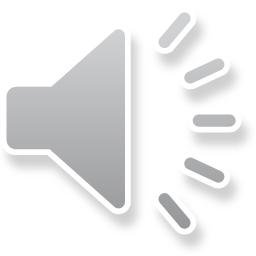 7
[Speaker Notes: Finanční instituce, jako jsou banky, pojišťovny a investiční společnosti, mají specifické způsoby generování výnosů, které je odlišují od ostatních typů podniků. Tyto způsoby zahrnují především úrokové výnosy, poplatky a provize a investiční výnosy.Jedním z hlavních zdrojů výnosů pro banky jsou úrokové výnosy. Banky generují značnou část svých příjmů z rozdílu mezi úrokovými sazbami na vklady a úvěry, což je známé jako úroková marže. Tento rozdíl je zásadní pro ziskovost bank, protože banky poskytují úvěry za vyšší úrokové sazby, než jaké platí na vklady. Pohyby úrokových sazeb mají tedy přímý vliv na ziskovost těchto institucí. V období nízkých úrokových sazeb může být pro banky obtížné udržet vysokou úrokovou marži, což může vést k poklesu jejich zisků. Naopak, v období vysokých úrokových sazeb mají banky tendenci dosahovat vyšších zisků díky většímu rozdílu mezi úrokovými sazbami na vklady a úvěry.Dalším významným zdrojem výnosů pro finanční instituce jsou poplatky a provize. Tyto instituce generují výnosy z poplatků za různé služby, které poskytují svým klientům. Mezi tyto služby patří transakční poplatky, správa aktiv a pojistné prémie. Transakční poplatky jsou účtovány za provádění různých finančních transakcí, jako jsou například převody peněz, platby kartou nebo výběry z bankomatů. Správa aktiv zahrnuje poplatky za řízení investičních portfolií klientů, což je obzvláště významné pro investiční společnosti. Pojistné prémie jsou výnosy, které pojišťovny získávají od svých klientů za poskytování pojistného krytí. Tyto poplatky a provize představují stabilní zdroj příjmů pro finanční instituce, protože jsou často nezávislé na ekonomických cyklech a úrokových sazbách.Investiční výnosy jsou dalším klíčovým zdrojem příjmů pro pojišťovny a investiční společnosti. Tyto instituce investují své portfolia do různých finančních nástrojů, jako jsou akcie, dluhopisy nebo nemovitosti. Výnosy z těchto investic mohou zahrnovat dividendy, úrokové platby a kapitálové zisky. Investiční výnosy jsou obzvláště důležité pro pojišťovny, které musí generovat dostatečné výnosy, aby pokryly své závazky vůči pojištěncům. Investiční společnosti zase usilují o dosažení co nejvyšších výnosů pro své klienty, což jim umožňuje účtovat vyšší poplatky za správu aktiv.]
Metody oceňování podniku 11/14
Specifika finančních institucí
Reinvestice a růst: Měření reinvestic ve finančních institucích je náročné, protože tyto firmy často investují do nehmotných aktiv, jako jsou značky a lidský kapitál. To vede k tomu, že investice jsou v účetních výkazech vykazovány jako provozní náklady, což ztěžuje odhadování peněžních toků a budoucího růstu.
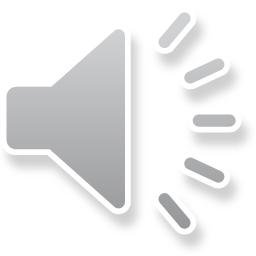 8
[Speaker Notes: Reinvestice, tedy zpětné investování zisků do rozvoje firmy, je u finančních institucí mnohdy obtížně měřitelné. Tradiční výrobní firmy investují do hmotných aktiv, jako jsou budovy, stroje nebo technologie. Tyto investice jsou zřetelně zachyceny v účetních výkazech a lze je relativně snadno kvantifikovat. Naopak finanční firmy často alokují zdroje do nehmotných aktiv, jako jsou značka, technologie, školení zaměstnanců a rozvoj lidského kapitálu. Tyto investice se v účetních výkazech obvykle objevují jako provozní náklady, což ztěžuje jejich oddělení od běžných provozních výdajů.

Důsledkem tohoto účetního přístupu je, že reinvestice do růstu nejsou jednoznačně viditelné. To komplikuje odhadování budoucích peněžních toků, protože investice do nehmotných aktiv mohou mít dlouhodobý pozitivní dopad, který není okamžitě patrný. Například investice do školení zaměstnanců může zvýšit jejich produktivitu a inovativnost, což se projeví v růstu firmy až s časovým odstupem. Podobně investice do budování značky může zvýšit důvěru klientů a přilákat nové zákazníky, což rovněž přispívá k dlouhodobému růstu.]
Metody oceňování podniku 11/14
Specifika oceňování – DCF model
DCF model je pro finanční firmy často složitější kvůli obtížím při předpovídání budoucích peněžních toků. Je důležité zvážit regulace a kapitálové požadavky.
Pro banky se často používá Free Cash Flow to Equity (FCFE), kde jsou peněžní toky dostupné akcionářům po zohlednění všech závazků a kapitálových požadavků.
Pro pojišťovny je důležité odhadnout budoucí pojistné a výdaje na pojistné plnění.
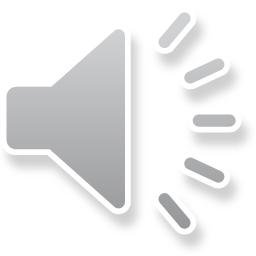 9
[Speaker Notes: Oceňování finančních institucí pomocí modelu diskontovaných peněžních toků (DCF) je často mnohem složitější než u jiných typů podniků. Tento model, který se zaměřuje na budoucí peněžní toky, je základem mnoha oceňovacích metod, avšak finanční firmy čelí specifickým výzvám, které tento proces komplikují.Jedním z hlavních důvodů této složitosti je obtížnost přesného předpovídání budoucích peněžních toků. Na rozdíl od průmyslových podniků, kde lze relativně snadno odhadnout budoucí příjmy a výdaje, finanční instituce jako banky a pojišťovny mají peněžní toky, které jsou silně ovlivněny makroekonomickými faktory, úrokovými sazbami a regulatorními změnami. Tyto faktory jsou často mimo kontrolu samotné firmy a mohou se rychle měnit, což ztěžuje provádění přesných dlouhodobých odhadů.Kromě toho je důležité při oceňování finančních institucí zvážit regulace a kapitálové požadavky. Finanční firmy, zejména banky a pojišťovny, podléhají přísnému dohledu ze strany regulačních orgánů, které stanovují minimální kapitálové požadavky a další omezení. Tyto regulace mohou mít významný dopad na dostupné peněžní toky, protože firmy musí udržovat určité kapitálové rezervy a dodržovat další regulatorní požadavky, které mohou omezit jejich schopnost generovat volné peněžní toky.Pro banky je často používaným přístupem model Free Cash Flow to Equity (FCFE). Tento model se zaměřuje na peněžní toky, které jsou dostupné akcionářům po zohlednění všech závazků, včetně dluhu a kapitálových požadavků. FCFE je vhodný pro banky, protože bere v úvahu specifické finanční struktury a regulační prostředí, ve kterém banky operují. Při použití tohoto modelu je klíčové správně odhadnout budoucí výnosy z úroků, nákladů na úroky, provozní náklady a kapitálové výdaje, stejně jako změny v regulatorních požadavcích, které mohou ovlivnit dostupnost peněžních toků pro akcionáře.Oceňování pojišťoven vyžaduje specifický přístup k odhadu budoucích peněžních toků. Klíčovým prvkem je zde odhad budoucího pojistného, které pojišťovna obdrží, a výdajů na pojistné plnění, které bude muset vyplatit. Pojistné je ovlivněno faktory jako demografické změny, ekonomické podmínky a konkurenční prostředí. Na druhé straně, výdaje na pojistné plnění mohou být nečekaně vysoké v důsledku velkých katastrofických událostí nebo změn v pojistných nárocích. Proto je pro odhad budoucích peněžních toků pojišťoven nezbytné provádět detailní analýzy a modelování těchto faktorů.]
Metody oceňování podniku 11/14
Specifika oceňování – DDM (Dividend Discount Model)
DDM je často používán pro oceňování bank a pojišťoven, protože tyto firmy pravidelně vyplácejí dividendy a jejich výnosy jsou úzce spjaty s jejich kapitálovou strukturou.
Pro banky a pojišťovny je klíčové analyzovat schopnost generovat udržitelné dividendy v kontextu jejich kapitálových a regulačních požadavků.
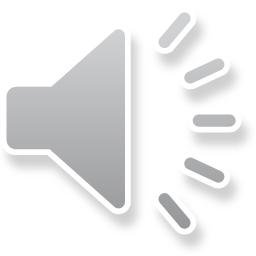 10
[Speaker Notes: Jedním z nejběžněji používaných modelů pro oceňování bank a pojišťoven je Dividend Discount Model (DDM). Tento model je zvláště vhodný pro tyto instituce, protože pravidelně vyplácejí dividendy a jejich výnosy jsou úzce spjaty s jejich kapitálovou strukturou.

Dividend Discount Model (DDM) je metoda oceňování, která se zaměřuje na současnou hodnotu budoucích očekávaných dividend. Tento model předpokládá, že hodnota akcie je rovna současné hodnotě všech budoucích dividend, které budou vyplaceny akcionářům. Tento přístup je obzvláště relevantní pro banky a pojišťovny, protože tyto instituce mají tendenci vyplácet stabilní a předvídatelné dividendy. Stabilita těchto dividend je často výsledkem pečlivého řízení kapitálové struktury a dodržování regulačních požadavků.

Pro banky a pojišťovny je klíčové analyzovat jejich schopnost generovat udržitelné dividendy. To zahrnuje důkladné zhodnocení jejich kapitálových a regulačních požadavků. Finanční instituce musí splňovat přísné kapitálové požadavky stanovené regulačními orgány, což může ovlivnit jejich schopnost vyplácet vysoké dividendy. Například banky musí držet určité množství kapitálu jako rezervu proti potenciálním ztrátám, což může omezit množství dostupného kapitálu pro vyplácení dividend.

Kromě toho je důležité zohlednit i další faktory, které mohou ovlivnit schopnost finančních institucí vyplácet dividendy. Mezi tyto faktory patří například úroveň ziskovosti, kvalita aktiv, rizikové expozice a celkový ekonomický výhled. Banky a pojišťovny musí pravidelně provádět analýzy, aby zjistily, zda jsou schopny udržet nebo zvýšit úroveň vyplácených dividend v budoucnu. Tato analýza může zahrnovat zhodnocení jejich výnosů, nákladů a rizikových faktorů, které mohou ovlivnit jejich finanční stabilitu.

Dividend Discount Model je také citlivý na předpoklady týkající se růstu dividend a diskontní sazby. Předpoklady týkající se růstu dividend jsou klíčové, protože růst dividend přímo ovlivňuje hodnotu akcie. Diskontní sazba, která se používá k diskontování budoucích dividend na současnou hodnotu, by měla odrážet rizikový profil dané finanční instituce. Vyšší diskontní sazba signalizuje vyšší riziko a snižuje současnou hodnotu budoucích dividend.]
Metody oceňování podniku 11/14
Specifika oceňování – metoda násobků (Multiples Method)
Násobky, jako je poměr tržní cena akcie/účetní cena akcie (P/B) nebo cena/zisk (P/E), jsou běžně používány pro rychlé oceňování finančních firem. Tyto násobky je třeba srovnávat s podobnými firmami v odvětví.
U bank je často používán poměr P/B, který porovnává tržní hodnotu akcií s jejich účetní hodnotou.
U pojišťoven je běžně používán poměr P/E, který odráží schopnost generovat zisk v poměru k ceně akcií.
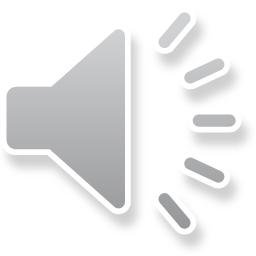 11
[Speaker Notes: Oceňování finančních institucí je klíčovým prvkem finanční analýzy, a jednou z nejčastěji používaných metod je metoda násobků. Tato metoda využívá různé poměrové ukazatele, které umožňují rychlé a srovnatelné ocenění finančních firem. Mezi nejběžnější násobky patří poměr tržní cena akcie k účetní ceně akcie (P/B) a poměr cena k zisku (P/E). Oba tyto ukazatele poskytují důležité informace o hodnotě a výkonnosti finančních společností, avšak jejich aplikace se může lišit podle typu instituce.Poměr P/B je často využíván při oceňování bank. Tento ukazatel porovnává tržní hodnotu akcií banky s jejich účetní hodnotou. Tržní hodnota je určena aktuální cenou akcií na burze, zatímco účetní hodnota je založena na hodnotě vlastního kapitálu banky, jak je uvedeno v její rozvaze. Poměr P/B tak poskytuje indikátor toho, jak trh hodnotí banku v porovnání s její účetní hodnotou. Pokud je poměr vyšší než 1, znamená to, že trh hodnotí banku více, než je její účetní hodnota, což může naznačovat optimismus ohledně budoucího růstu nebo ziskovosti. Naopak, pokud je poměr nižší než 1, může to naznačovat, že trh podceňuje banku, nebo že existují obavy ohledně její finanční stability.Pro pojišťovny je naopak častěji využíván poměr P/E. Tento ukazatel odráží, jak dobře je pojišťovna schopna generovat zisk v poměru k ceně svých akcií. Poměr P/E je definován jako tržní cena akcie dělená ziskem na akcii. Vysoký poměr P/E může naznačovat, že investoři očekávají vysoký růst zisků v budoucnosti, zatímco nízký poměr P/E může signalizovat, že trh má nízká očekávání ohledně budoucí ziskovosti pojišťovny. Tento ukazatel je obzvláště užitečný pro investory, kteří se snaží identifikovat společnosti s vysokým růstovým potenciálem.Použití těchto násobků však nesmí být izolované; je důležité srovnávat je s podobnými firmami v odvětví. Srovnání v rámci odvětví umožňuje investorům lépe porozumět relativní hodnotě a výkonnosti konkrétní společnosti. Například, pokud má banka výrazně vyšší poměr P/B než její konkurenti, může to naznačovat, že je trhem považována za kvalitnější nebo že má lepší růstové vyhlídky. Na druhé straně, pokud má pojišťovna nižší poměr P/E ve srovnání s ostatními pojišťovnami, může to být signál, že je podhodnocená, nebo že investoři mají menší důvěru v její budoucí ziskovost.]
Metody oceňování podniku 11/14
Přístupy k oceňování – vlastního kapitál versus celá firma
Pro finanční firmy je efektivnější ocenit přímo vlastní kapitál než celou firmu. To znamená diskontovat peněžní toky k vlastnímu kapitálu pomocí nákladů na vlastní kapitál místo diskontování peněžních toků před dluhovými platbami pomocí váženého průměru nákladů na kapitál (WACC).
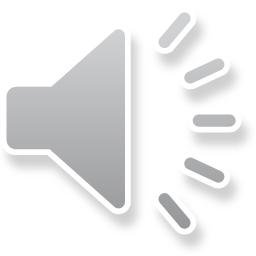 12
[Speaker Notes: Hlavním důvodem této preference je povaha finančních firem, které mají vysoký podíl dluhu ve své kapitálové struktuře. Finanční instituce, jako jsou banky nebo pojišťovny, operují s velkým objemem dluhu, což činí ocenění celé firmy složitějším. Diskontování peněžních toků před dluhovými platbami pomocí váženého průměru nákladů na kapitál (WACC) může být v tomto kontextu nepraktické a méně přesné.Místo toho je výhodnější použít metodu diskontování peněžních toků k vlastnímu kapitálu. Tento přístup zahrnuje diskontování peněžních toků, které jsou dostupné vlastnímu kapitálu, pomocí nákladů na vlastní kapitál. Náklady na vlastní kapitál odrážejí očekávanou míru návratnosti, kterou investoři požadují za investování do vlastního kapitálu finanční firmy. Tento přístup poskytuje přesnější a relevantnější ocenění, protože reflektuje specifika kapitálové struktury finančních institucí.]
Metody oceňování podniku 11/14
Přístupy k oceňování – odhad peněžních toků
Tradičně se pro ocenění vlastního kapitálu používá volný peněžní tok pro vlastní kapitál (Free Cash Flow to Equity, FCFE), což zahrnuje čistý příjem, kapitálové výdaje a změny pracovního kapitálu.
Pro finanční firmy je FCFE obtížně odhadnutelný, protože je složité měřit kapitálové výdaje a pracovní kapitál. Proto se navrhuje používat dividendy jako náhradu za FCFE nebo přizpůsobit FCFE specifikům finančních firem, například zohledněním kapitálových požadavků pro rozšíření úvěrové kapacity.
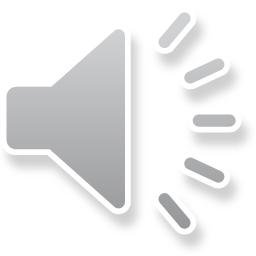 13
[Speaker Notes: Tradičně se pro ocenění vlastního kapitálu společností používá volný peněžní tok pro vlastní kapitál (Free Cash Flow to Equity, FCFE). Tento přístup zahrnuje čistý příjem, kapitálové výdaje a změny pracovního kapitálu. FCFE je v zásadě peněžní tok, který zbývá po pokrytí všech provozních a kapitálových výdajů společnosti, který je k dispozici pro distribuci akcionářům.Nicméně, aplikace FCFE na finanční firmy představuje určité problémy. Finanční firmy, jako jsou banky, pojišťovny a investiční společnosti, mají odlišné struktury kapitálu a provozní dynamiku ve srovnání s nefinančními firmami. Kapitálové výdaje a pracovní kapitál jsou pro finanční firmy obtížně měřitelné a často nesplňují tradiční definice používané v nefinančních sektorech. V důsledku toho se odhady FCFE pro finanční firmy stávají problematickými.Jedním z navrhovaných řešení této obtíže je použití dividend jako náhrady za FCFE. Dividendy jsou přímým a snadno měřitelným ukazatelem peněžních toků, které jsou distribuovány akcionářům. Finanční firmy mají tendenci stabilně vyplácet dividendy, což z nich činí vhodný substitut pro volný peněžní tok. Tento přístup má však své omezení, protože dividendy nemusí vždy plně reflektovat skutečnou výkonnost a finanční zdraví firmy. Některé finanční firmy mohou vyplácet nižší dividendy, aby si udržely kapitál pro budoucí růstové příležitosti, což může zkreslit skutečný peněžní tok k dispozici akcionářům.Další alternativou je přizpůsobení FCFE specifikům finančních firem. To může zahrnovat zohlednění kapitálových požadavků pro rozšíření úvěrové kapacity. Finanční firmy podléhají přísným regulacím a musí udržovat určitou úroveň kapitálu jako rezervu. Při odhadu FCFE pro finanční firmy je proto důležité zohlednit tyto kapitálové požadavky. Například, pokud banka plánuje rozšíření své úvěrové kapacity, bude muset zvýšit svůj kapitál, což ovlivní dostupný peněžní tok pro akcionáře.]
Metody oceňování podniku 11/14
Oceňování – model diskontování dividend
Dividendy jsou často použity jako základ pro ocenění vlastního kapitálu ve finančních firmách. Tento přístup vychází z předpokladu, že akcionáři získávají návratnost primárně prostřednictvím dividend.
V základním dividendovém modelu je hodnota akcie stanovena jako současná hodnota očekávaných dividend. Pokud se předpokládá konstantní růst dividend, použije se Gordonův růstový model. Pro firmy s obdobím mimořádného růstu se hodnota odhaduje jako součet současných hodnot dividend během tohoto období a současné hodnoty konečné ceny akcie po stabilizaci růstu.
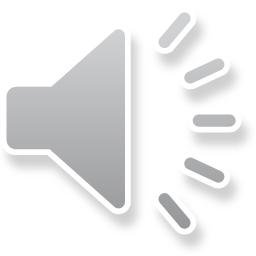 14
[Speaker Notes: Oceňování finančních firem je zásadní proces, který zahrnuje různé metody a přístupy. Jedním z nejčastěji používaných přístupů je oceňování vlastního kapitálu prostřednictvím modelu diskontování dividend. Tento přístup se zakládá na předpokladu, že akcionáři získávají návratnost primárně prostřednictvím dividend, což činí dividendy klíčovým prvkem při stanovení hodnoty akcie.Základním principem dividendového modelu je, že hodnota akcie je rovna současné hodnotě očekávaných budoucích dividend. Tento model je jednoduchý a intuitivní, protože přímo reflektuje základní ekonomický princip, že hodnota jakéhokoli finančního aktiva je určena jeho budoucími peněžními toky. V kontextu finančních firem to znamená, že hodnota akcií je odvozena z očekávaných dividend, které budou firma vyplácet svým akcionářům.]
Metody oceňování podniku 11/14
Oceňování – vstupy do modelu diskontování dividend
Náklady na vlastní kapitál: Ty se odhadují jako riziko, které nemůže být diverzifikováno (měřeno beta koeficientem). Pro finanční firmy mohou být regresní beta odhady relevantnější, pokud je regulační prostředí stabilní. Vzhledem k podobné kapitálové struktuře finančních firem se pro odhad beta používá průměrný levered beta podobných firem.
Výplatní poměr: Odhadovaný dividendový výplatní poměr se získává z očekávaných výnosů na akcii a očekávaného výplatního poměru. Finanční firmy mají tendenci vyplácet vyšší procento zisků ve formě dividend než jiné firmy.
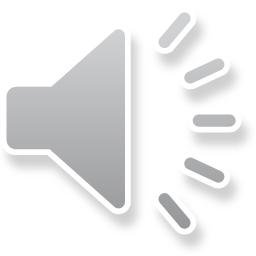 15
[Speaker Notes: Náklady na vlastní kapitál představují klíčovou složku při oceňování finančních firem. Tyto náklady se odhadují jako riziko, které nemůže být diverzifikováno, což je měřeno beta koeficientem. Beta koeficient je ukazatelem citlivosti výnosů akcie na změny celkového trhu. V případě finančních firem mohou být regresní beta odhady relevantnější, zejména pokud je regulační prostředí stabilní. Stabilita regulačního prostředí totiž umožňuje přesnější předpovědi a menší volatilitu v odhadech beta koeficientu.
Pro finanční firmy je běžné používat průměrný levered beta podobných firem při odhadu vlastního beta koeficientu. Důvodem je podobná kapitálová struktura těchto firem, která zahrnuje velké množství finančních aktiv a závazků. Použití průměrného levered beta umožňuje získat realistický pohled na riziko spojené s investicí do finanční firmy, protože odráží kolektivní rizika a výnosy podobných subjektů v daném odvětví. Tento přístup zajišťuje, že odhad beta koeficientu je založen na širším vzorku dat, což přispívá k vyšší přesnosti a spolehlivosti výsledného oceňování.
Dalším důležitým vstupem do modelu diskontování dividend je výplatní poměr. Výplatní poměr určuje, jaké procento zisků bude vyplaceno akcionářům ve formě dividend. Tento poměr se odhaduje na základě očekávaných výnosů na akcii a očekávaného výplatního poměru. Finanční firmy mají tendenci vyplácet vyšší procento zisků jako dividendy ve srovnání s jinými firmami. Důvodem je často stabilnější příjem a menší potřeba reinvestovat zisky do růstu, protože finanční firmy obvykle operují v dobře zavedených a regulovaných trzích.]
Metody oceňování podniku 8/14
Citace
V audiozáznamu jsou užity výňatky z děl následujících autorů:

DAMODARAN, A. Dark Side of Valuation, The: Valuing Young, Distressed, and Complex Businesses. 3rd edition. Pearson FT Press, 2018. 800 pages. ISBN 978-0134854106.
DAMODARAN, A. Investment Valuation: Tools and Techniques for Determining the Value of any Asset. 3rd edition. University Edition Wiley, 2012. 992 pages. ISBN‎ 978-1118130735.
HULL, J. Options, Futures, and Other Derivatives. 11th edition. Pearson, 2021. 880 pages. ISBN‎ 978-1292410654.
KISLINGEROVÁ, E. Oceňování podniku. 2. vydání. Praha: C. H. Beck, 2001. 367 s. ISBN 80-7179-529-1.
	MAŘÍK, M. a kol. Metody oceňování podniku. Proces ocenění, základní metody a postupy. 4. vydání. Praha: EKOPRESS, 2018. 551 s. ISBN 978-80-87865-38-5.
	MAŘÍK, M. a kol. Metody oceňování podniku pro pokročilé. Hlubší pohled na vybrané problémy. 3. vydání. Praha: EKOPRESS, 2023. 574 s. ISBN 978-80-87865-89-7.
16
Centrum oceňování majetku
Centrum oceňování majetku
Děkuji za pozornost
Ing. Ladislav Řezníček, MBA
Centrum oceňování majetku

www.com.tul.cz